Universal upper bound on the Bose–Einstein condensate and the Hubbard star
Christian Schilling
University of Oxford
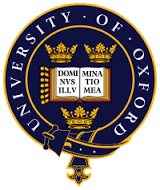 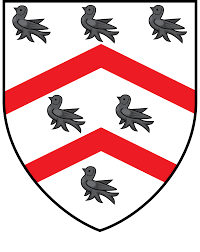 Windsor, 4th August 2017
Phys. Rev. B 96, 064502 (2017)
in collaboration with  
Felix Tennie and Vlatko Vedral
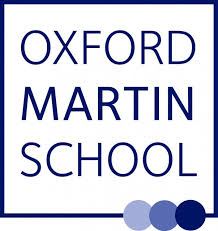 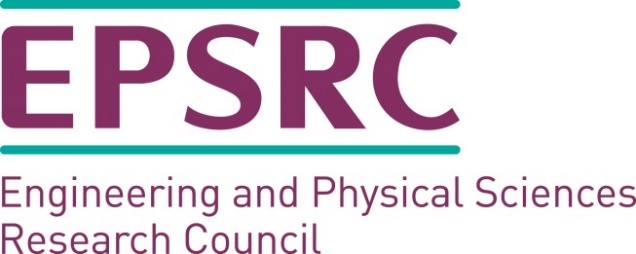 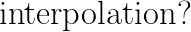 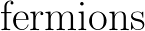 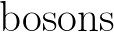 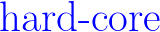 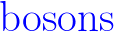 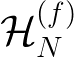 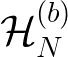 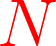 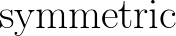 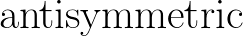 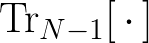 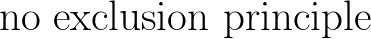 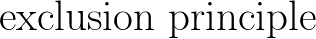 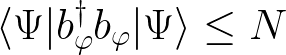 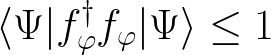 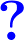 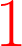 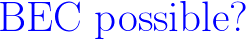 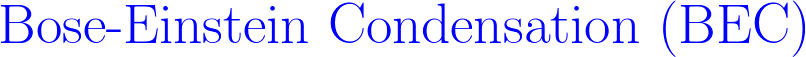 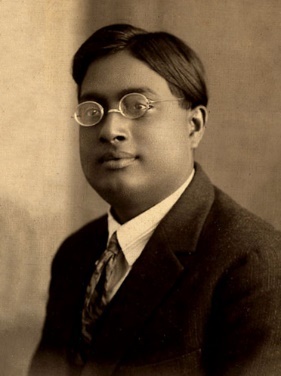 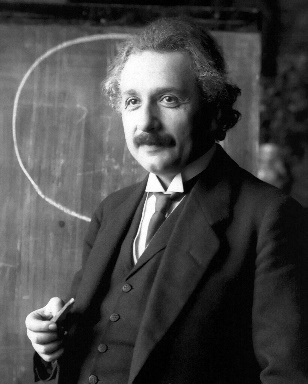 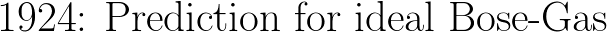 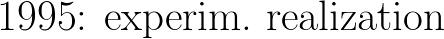 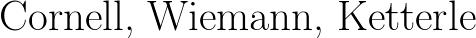 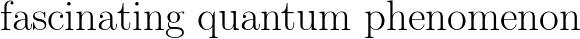 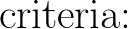 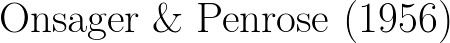 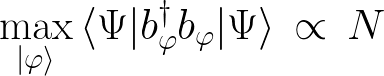 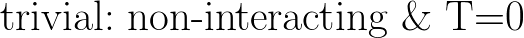 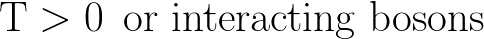 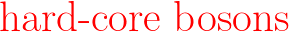 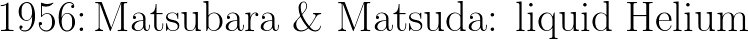 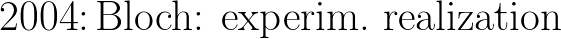 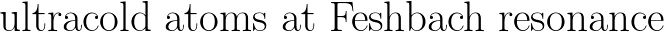 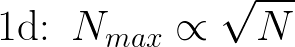 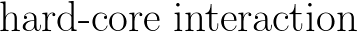 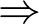 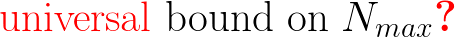 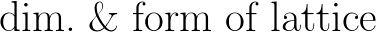 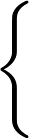 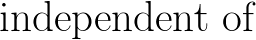 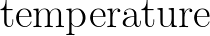 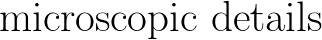 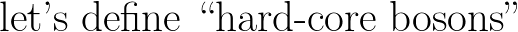 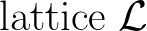 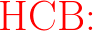 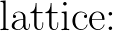 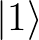 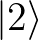 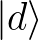 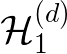 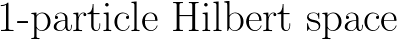 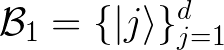 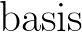 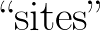 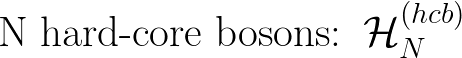 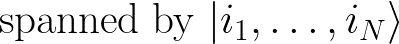 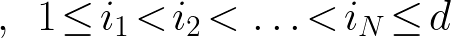 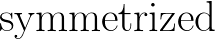 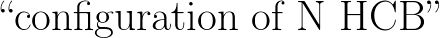 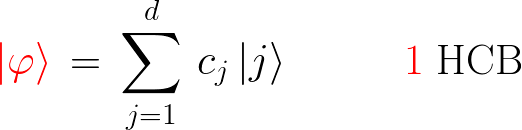 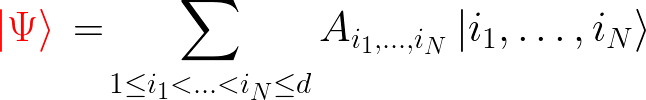 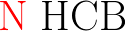 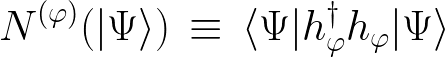 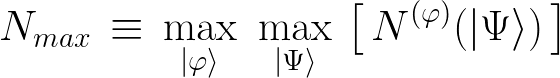 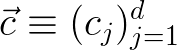 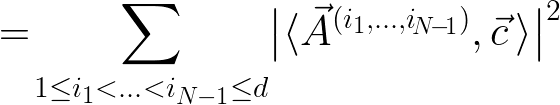 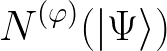 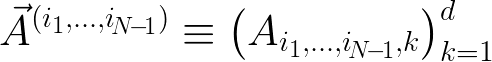 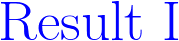 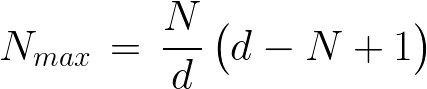 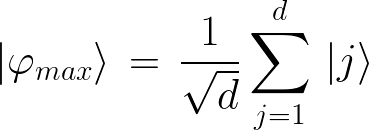 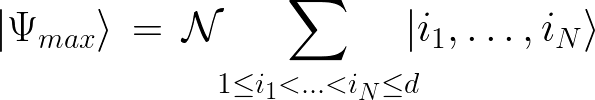 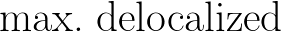 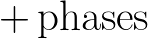 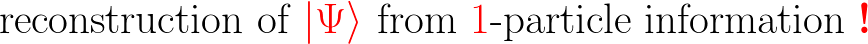 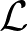 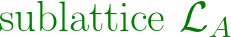 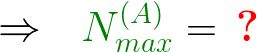 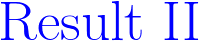 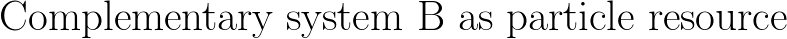 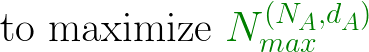 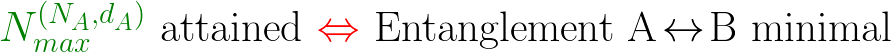 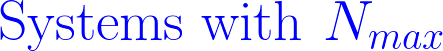 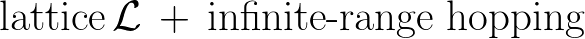 [B. Toth, J. Phys. Stat. 61, 749 (1990)]
[O. Penrose, J. Phys. Stat. 63, 761 (1991)]
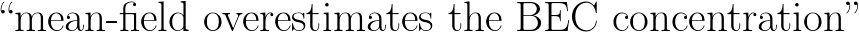 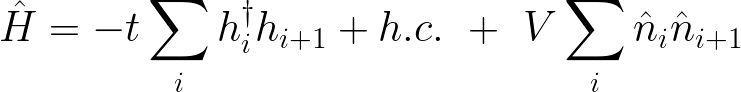 [C. N. Yang, C. P. Yang, Phys. Rev. 151, 258 (1966)]
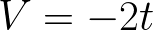 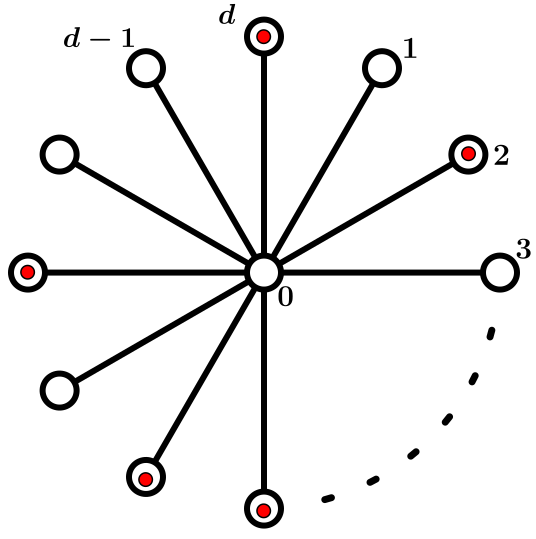 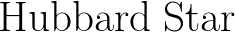 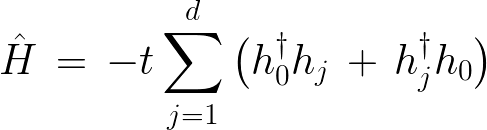 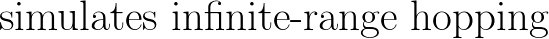 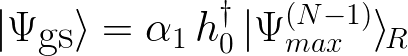 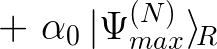 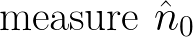 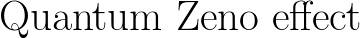 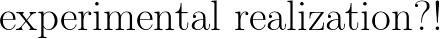 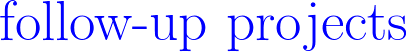 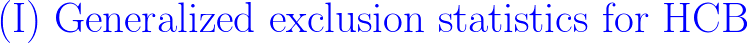 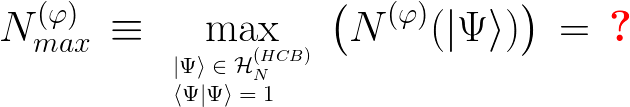 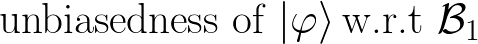 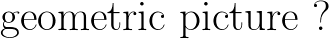 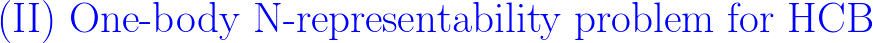 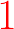 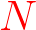 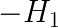 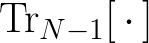 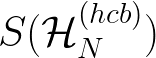 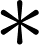 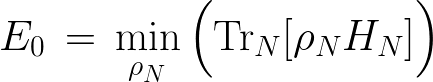 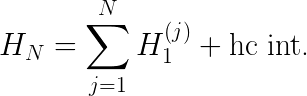 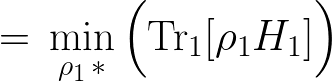 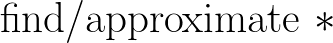 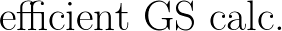 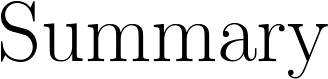 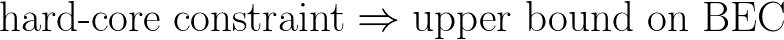 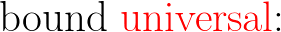 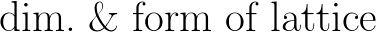 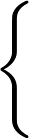 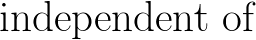 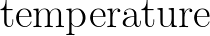 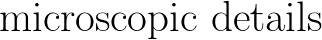 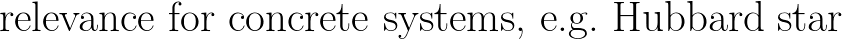 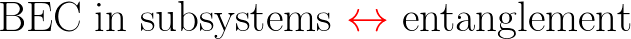 Thank you!
Phys. Rev. B 96, 064502 (2017)
F.Tennie, V.Vedral, CS